KYTC District 6 “Great Eight”Incident Management Task Force
July 15, 2014
Introductions
Approval of Minutes
4/8/14 Meeting
Meeting Theme
SAND or FLOOR DRY (KITTY LITTER)
Incident Review
I-75 SB Fuel Spill on 4/9/14 @ MP 186.4

Kenton County
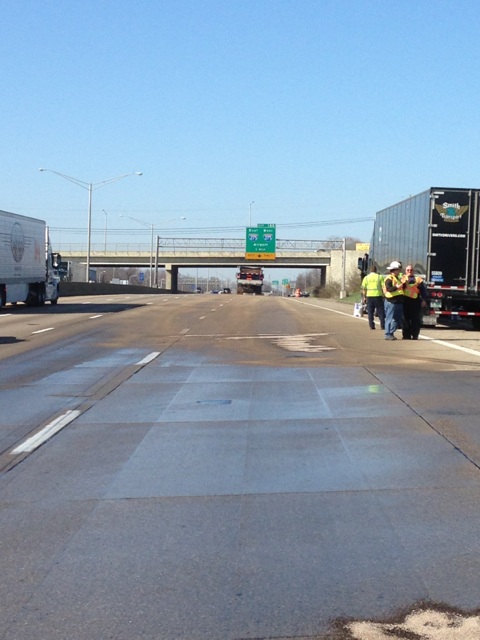 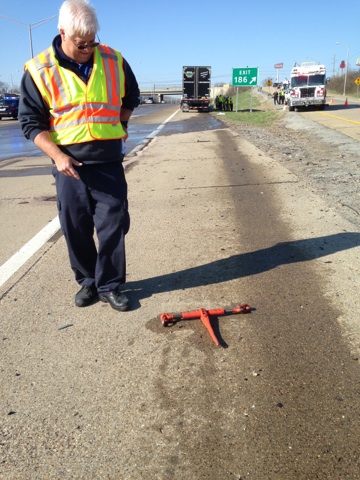 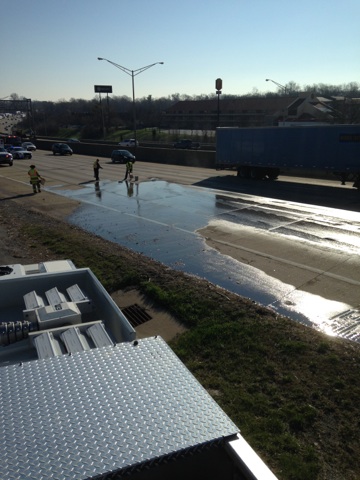 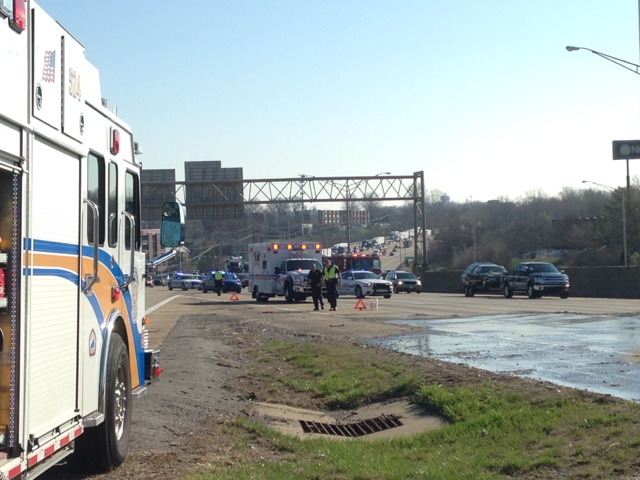 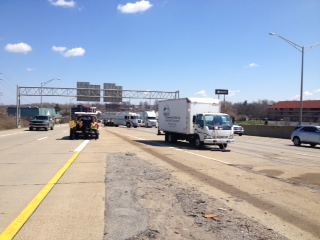 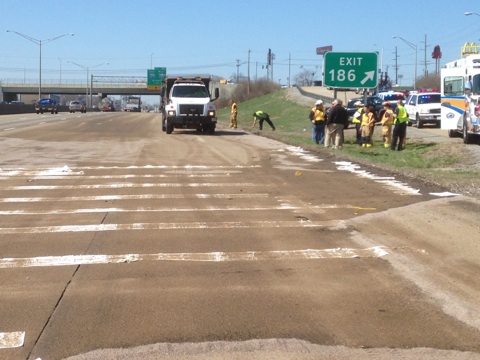 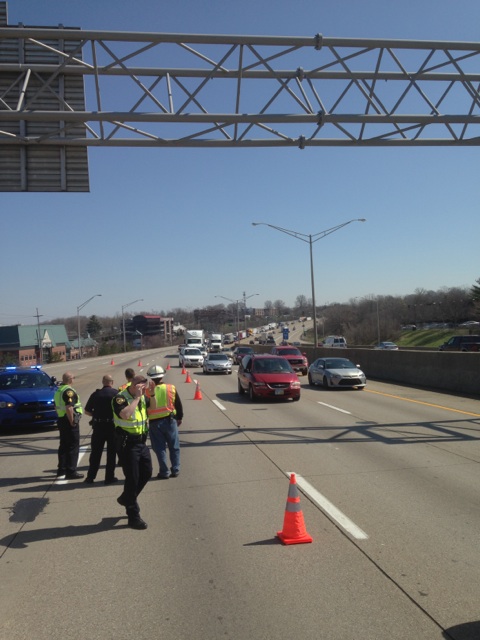 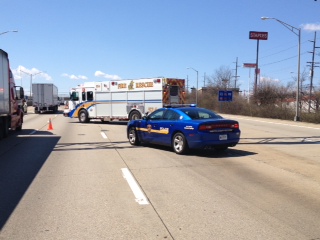 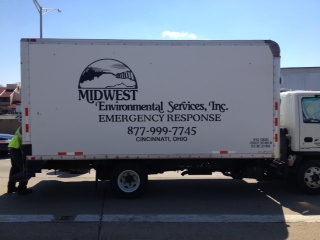 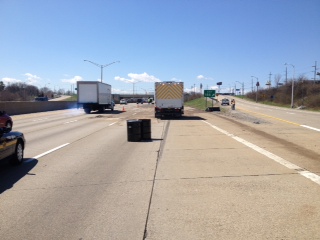 Incident Review
I-71 NB Bridge Strike on 4/23/14 @ KY 562 Overpass 

Gallatin County
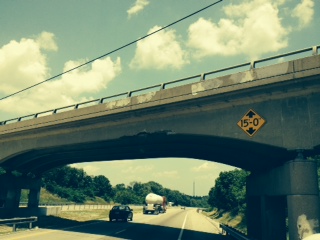 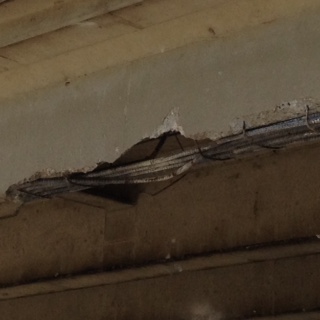 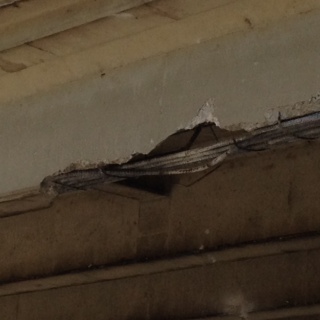 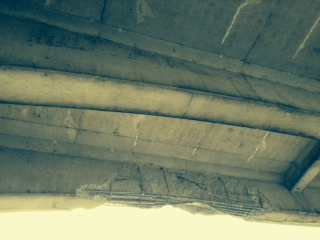 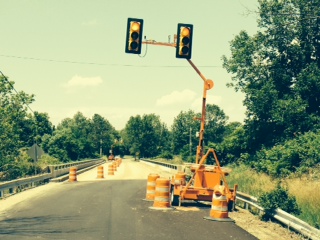 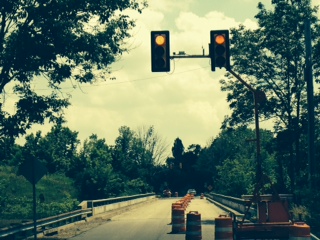 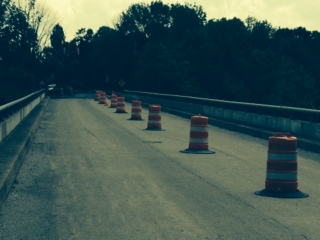 Incident Review
I-71 NB Secondary Crash on 4/23/2014 @ MP 60.3

Gallatin County
Incident Review
Motorcycle Fatality on 5/22/14 @ Donaldson Rd. Entrance Ramp to I-75 & I-275

Kenton County
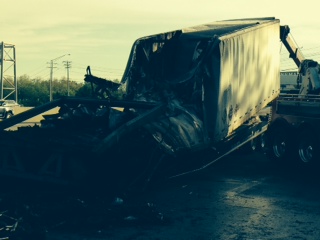 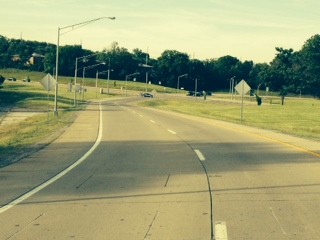 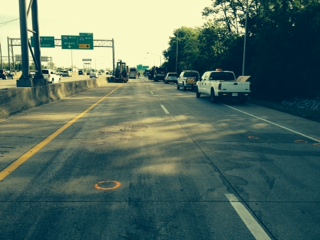 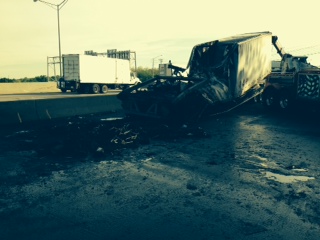 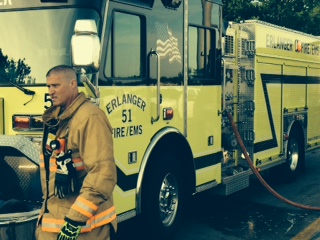 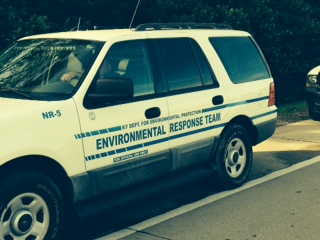 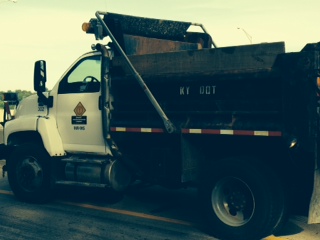 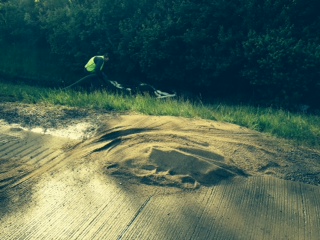 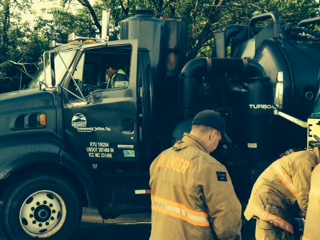 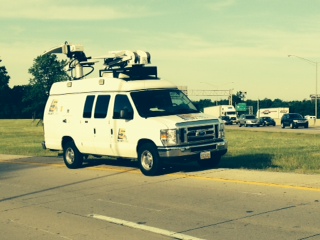 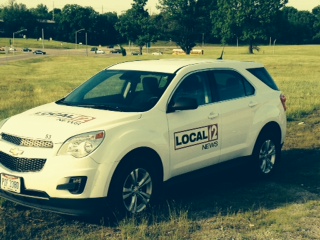 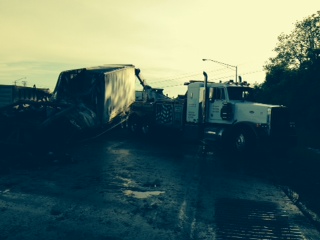 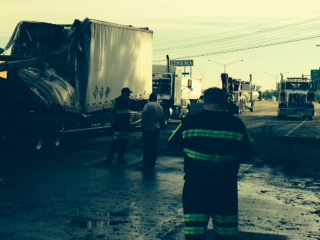 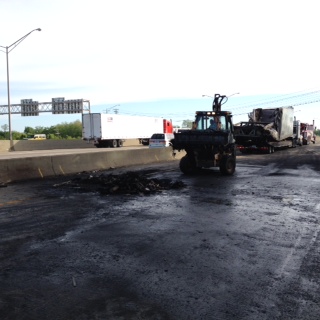 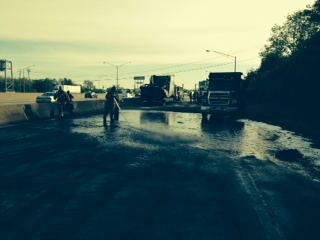 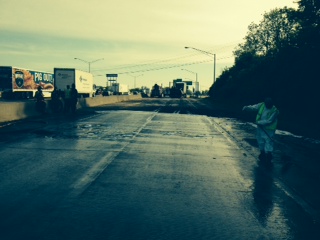 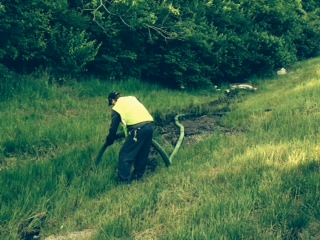 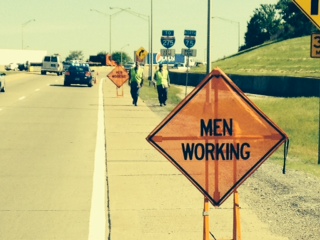 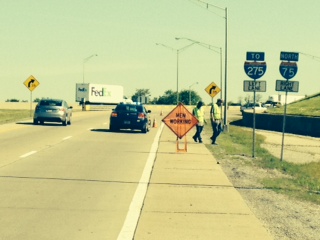 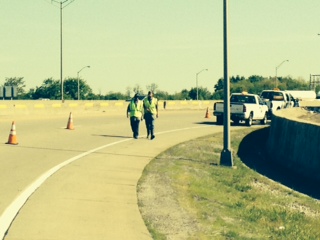 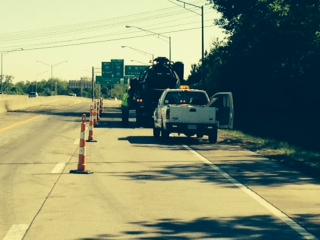 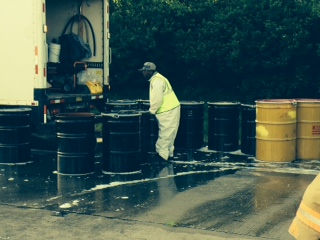 Incident Review
I-471 SB Ramp to US 27 Concrete Truck Rollover on 6/20/2014 @ MP 1.8

Campbell County
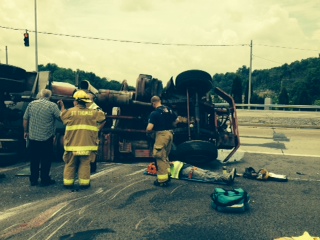 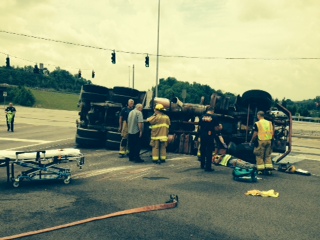 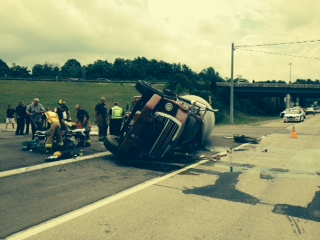 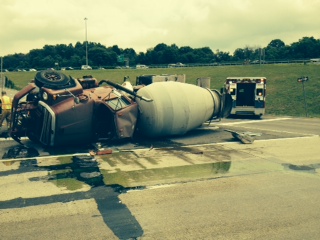 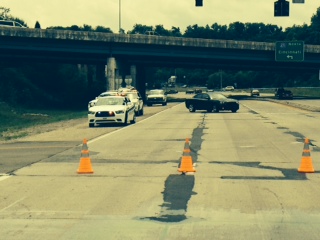 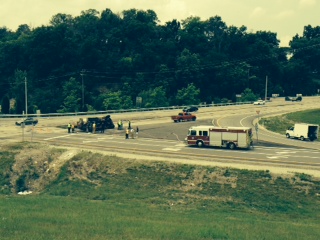 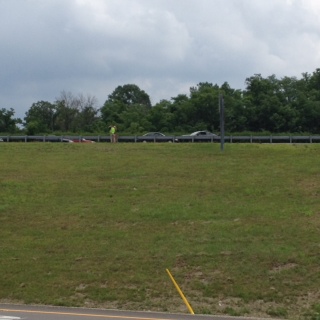 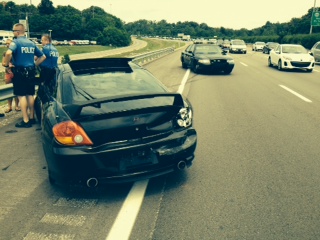 Crash Statistics
Quarterly Crash Statistics
KSP CRASH Database
Valerie Januski
District 6 Safety Officer
Southeast Counties
Southwest Counties
Yearly Crash Comparison by Route Type
Pendleton County
 Grant County
Construction Update
Incident Management Training
Other Business
Information Sharing
Adjourn
Next Meeting
Tuesday October 7, 2014
1:00 PM